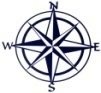 СХЕМА ГРАНИЦ РЫБОВОДНОГО УЧАСТКА №8
Описание границ  рыбоводного
участка
Наименование рыбоводного 
участка
длина (м),
ширина (м),
площадь (га)
Муниципальное 
образование, 
вид рыболовства
оз. Карасье
Площадь – 251 га
Географические координаты точек
(с использованием системы         координат WGS84)
№
точ    Е (долгота),   N (широта) 
ки
1.            65°6′53″   55°21′35″
2.            65°8′13″   55°21′52″
3.            65°7′41″   55°20′60″
Кетовский
район
Новосидоровский
сельский совет
Товарное рыбоводство
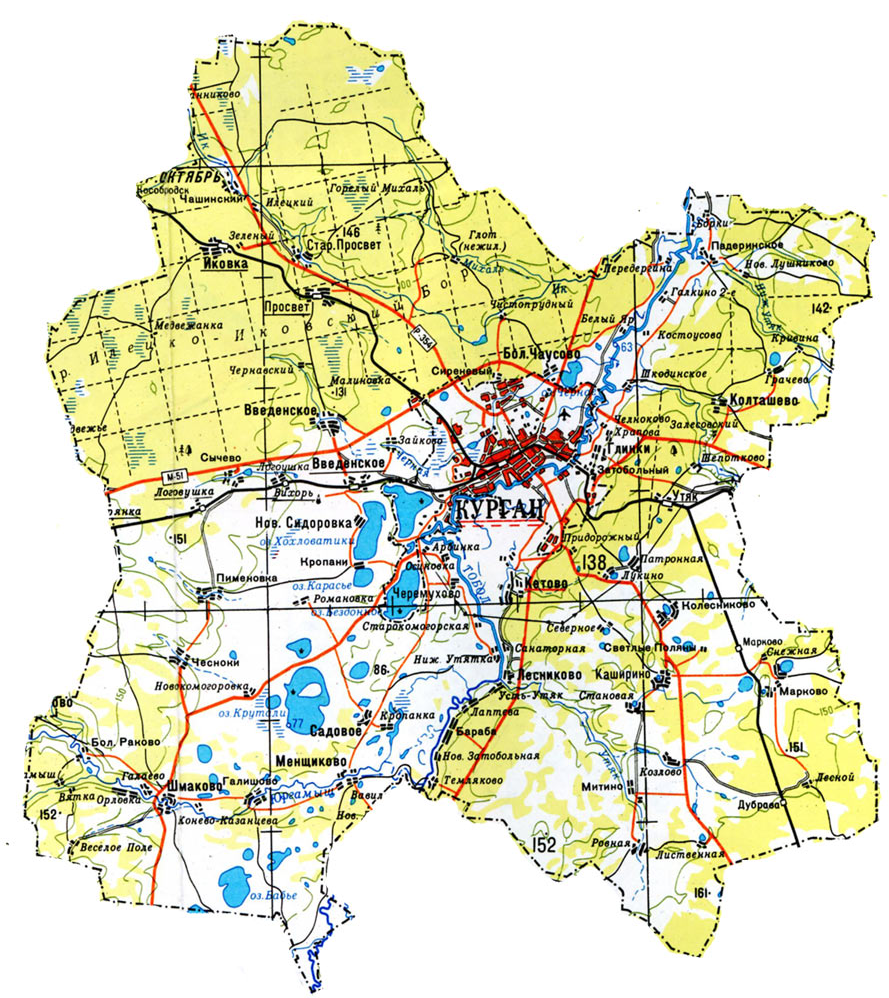 оз. Карасье
от т. 1 до т. 2 по береговой линии; от т. 2 до т. 3 по береговой линии; от т. 3 до т. 1 по береговой линии.
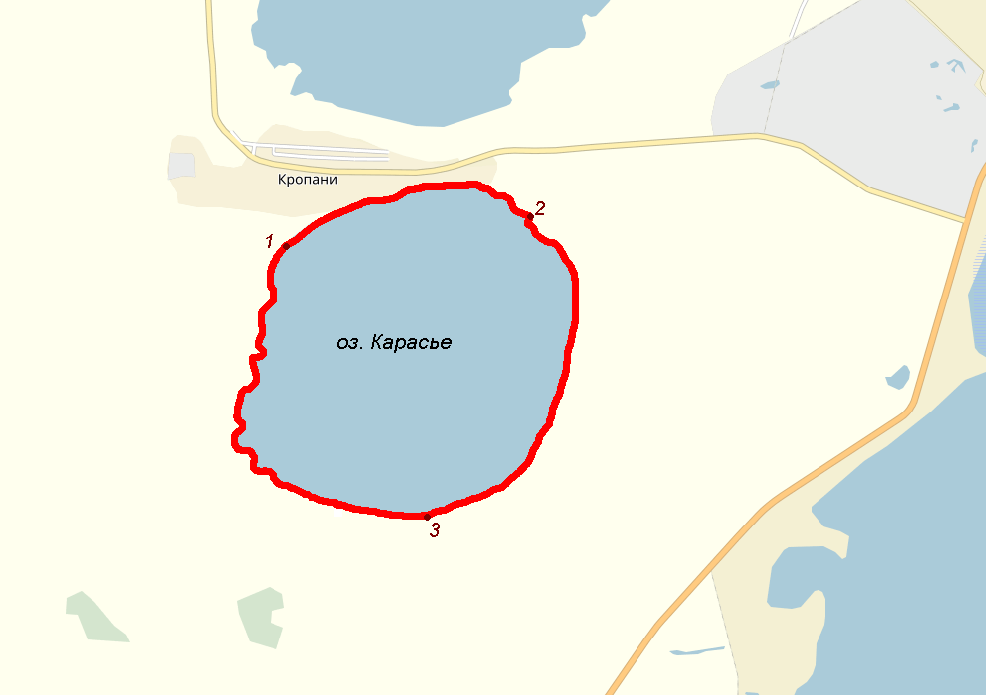 Условные обозначения:
-  Граница рыбоводного     
     участка
- Заболоченная местность
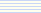